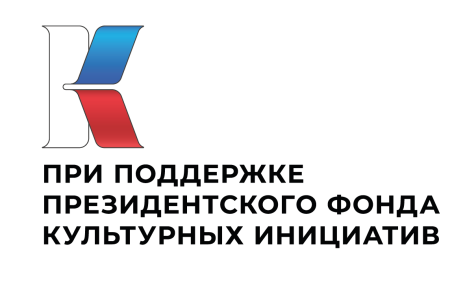 Новый Год на старый лад, илиПутешествие в страну старинных новогодних украшений
Детско-юношеский центр г.Петровска 
Музей «Петровский патриот»
Подготовили:
Педагог-организатор ДЮЦ Юлия Матюхина,
Педагог дополнительного образования ДЮЦ Елена Кудашкина
Выставка «Старинные новогодние игрушки»Красива наша елочка,На макушке звездочка,На веточках шарыПод елочкой дары.
Елочные игрушки – часть истории нашей страны. В коллекции музея «Петровский патриот» собрано несколько десятков елочных украшений советского времени – от 1918 года до 1991.Каждое десятилетие – свои особенности и приоритеты.1920-е годы «прославились» отменой празднования Нового Года как религиозного (?) праздника; елки втихаря украшали старинными игрушками: самоварами, шарами, а также конфетами и пряниками, 1930-е – появляются фигурки парашютистов и звезды с портретами Сталина, а также первые Снегурочки (внучка Снегурочка впервые появилась на Кремлевской елке в 1937 году) и (материалами служила вата и бумага, папье-маше и картон, из стекла делали шары с идеологической тематикой), один из комплектов игрушек 1930-х годов назывался «скотный двор» - это были: «доярка», «Курочка», «бычок» и др.; 1940 –е – солдатики и самолетики, танки и пушки, изготовленные из отходов военного производства, а также корзинки и звезды из проволоки и елочных бус;1950-е – яркие картонные и стеклянные фигурки зверей и сказочных персонажей – признак перехода к мирной жизни, часть персонажей делалась на специальных прищепках; в 1957 году после фильма «Карнавальная ночь» в моду вошли игрушки в форме настенных часов;1960-е – «хрущевская» кукуруза и «съедобные» фрукты и овощи, фигурки космонавтов и звездолетов, верхушки-звезды сменились верхушками-ракетами, появилось огромное количество ярких шаров с «глазками»;1970-е – фигурки героев советских мультфильмов, сосульки, шишки, домики;1980-е – наборы шаров и шишек, колокольчиков и фигурок птиц и животных.Украшенная старинными игрушками елка – по сути, машина времени, переносящая и взрослых, и детей в атмосферу самого лучшего праздника на свете.
Выставка «Старинные новогодние игрушки» третий год принимает гостей
Будем ёлку наряжать,С Новым Годом поздравлять,Соберём мы всех друзей,Чтобы было веселей
Любознательные гости музейной выставки
Игрушки для большой елкиМы сидели год в коробкеИ скучали целый год.А теперь висим на елке,Веселим честной народ.Мы шарики, хлопушки,Гирлянды и игрушки
Классические шарыНаряжаем нашу елку!Мы повесим на иголкиМного шариков прекрасных –Синих, желтых, белых, красных.
Сосульки и подвескиНа елке разные игрушкиВисят, приносят красоту.Но больше всех нас привлекаетСосулька, что висит – не тает.
Который год игрушечные звериготовятся на выход в Новый год,никто не позабыт и не потерян:собака, слон, лошадка, рыбка, кот…
немолоды игрушки из картона,но помнят твои детские черты,и ёлка сохранила цвет зелёныйна фото, где безмерно счастлив ты
.
Наряжаем елку, достаем игрушки,Шарики и рыбки, птички и хлопушки,Бусы и гирлянды и разные зверушки,Мельницы и гномы, звезды на макушки…Каждую игрушку мы в руках подержим,Вспомним сколько было радости, надежды,Как всегда любили мы игрушки эти,Только раз, зимою, взрослые как дети.Их потом снимаем, разбираем елку,Чтобы не мешали на полу иголки,А игрушки наши, в старые коробки,Убираем бережно, до грядущей елки…Чтобы не случилось, а игрушки эти,Достанутся потомкам и не только детям,Ведь наследство это деньгами не измерить,Потому, что в Чудо помогают верить…
Остановись! И нежный звон послушай,Стараясь зимней сказке не мешать.У самых старых ёлочных игрушекЧувствительная хрупкая душа.Хоть их наряд порою безыскусен,Не моден и давно поблек уже,Так много теплоты в сиянье бусин,Во взгляде кукол из папье-маше…
До чего ж похожа ельВ Новый год на карусель!У нее со всех сторонТо олень, то конь, то слон,И по кругу сквозь огниСкачут весело они.
Мандаринки есть на елиИли леденцы,Но доселе не виселиРядом огурцы.Ну, а впрочем, что такогоВ этом, наконец?Пусть в году украсит новомЕлку огурец!
На зелёной ёлочкеЯркие игрушки:Лучик-бантик солнечный,Звёзды на макушке.Клоун в пёстрой шапочке,До ушей улыбка.Белый мишка в тапочках,Золотая рыбка.
Вот домик – жёлтый свет в окошке…Всегда пугал меня немножкоОт неизвестности, кто в нём? –Злой леший или добрый гном?
У всех есть дома свой семейный клад —Богатым от него никто не станет,Но бережно сокровища хранятВ коробке или в старом чемодане.Они хрупки, блестящи и тонки,И красоты волшебно-филигранной!Они разбиться могут на куски,И жалко их бывает несказАнно!Их ценность не в каратах, не в цене,Но, нам передаваясь по наследству,Они рождают трепет в глубине,Что дорог и знаком любому с детства.
Это старая игрушка,Ей особенный почет —Прожила эта старушкаУж не счесть который год!
Игрушки елочные старые люблюИ снова плачу, если что-то разобью.Вот космонавт и бородатый Черномор,Звезда, будильник, шишек целый хор.Вот бусы старые и дождиков копна.Когда я с ними, вроде не одна.Гирлянды новогодней огоньки,Снежинки, шарики и петушки.А раньше Дед Мороз из ваты был.Какие вкусные подарки он дарил!Здесь сказка в домике на елочке жила.И я с родителями счастлива была...
Красива наша елочка –Пушистые иголочки,Среди яркой мишурыРазноцветные шары.
Мои любимые игрушки – Морковки, шишки и хлопушки!Спасибо вам, что столько летВы дАрите мне детства свет!Вас передам в другие руки:Есть дети у меня и внуки.Теплом, сиянием извнеНапомните им обо мне…
Полночь бьют часы-курантыЯрче елочка гори!Мы зажжем на ней гирлянды,Как красиво, посмотри!
Вернуть бы старые игрушки!..Сосульки, зайчиков, шары,в снегу домишки и хлопушки,снеговиков для детворы.Стеклянных бус оплечье елкам,звезду на маковке с огнём,лисичек, медвежат и волка,Мороз Иваныча с мешком.Ракеты с веток улетали,пингвины, выпучив глаза,на ветках важно заседалив соседстве ватного снежка.И запах рыжих мандаринов!А нынче ешь их круглый год…Игрушек таинство старинныхтак бережно хранил народ!И жизнь прожив, ценить мы сталигирлянд стеклянных волшебство,но только в чем-то опоздалина праздник детства своего.
Детско-юношеский	 центр г.Петровска поздравляет всех с Новым Годом! Приглашаем к нам в гости на выставку «Старинные Новогодние игрушки»